Inclusion of Special Populations Training 703 KAR 5:070
Office of Assessment and Accountability        Kentucky Department of Education 2020
1
Module 7:Accommodations Breakdown
A closer look at the following accommodations:
 Oral Native Language	
 Bilingual or English Dictionaries
 Extended Time
 Calculators
 Paraphrasing/Simplified Language
 Reinforcement and Behavior Strategies
	Interpreters for Hearing Impairments	
NOTE: Page number on slide represents location the information is found in the regulation document.
2
KDE:OAA:DAAS: Module 7
[Speaker Notes: Welcome to Module 7 of the Inclusion of Special Populations regulation 703 KAR 5:070.  Module 7 will focus on a variety of state allowed accommodations represented in this Inclusion of Special Populations regulation. This module provides an in-depth look at accommodations and the implementation process for each. Though modules 5 and 6 shared details to specific accommodations on a broader level, this module looks at the use of accommodations that are just as significant and welcomed when used appropriately.   
  
Note: The page number on the following slides represent the location the information is found in the regulation document itself.]
Oral Native Language Support (PSP)
3
KDE:OAA:DAAS: Module 7
[Speaker Notes: Oral native language support is not limited to any specific time frame. As long as a student has a PSP, he/she is still eligible to have Oral Native Language Support, if needed.  

READ SLIDE]
Bilingual or English Dictionaries (PSP)
4
KDE:OAA:DAAS: Module 7
[Speaker Notes: Bilingual or English dictionaries are available on some state tests. They can be print or electronic. It should be noted that you need to read the testing literature for each state test on how the dictionaries should be provided. Some may require a handheld dictionary, Some may require the use of an embedded dictionary in the testing platform and others may require the usage of an electronic version on a tablet or exterior device. Some state test may not allow the accommodation. It is important to read all Test Administrator manuals for each test being administered to determine how to handle this accommodations.

If allowed on the test you are administering there are some specific guidelines that must be followed.

Bilingual or English dictionaries should only provide word-to-word translation without definitions.

All additional capabilities must be turned off, including internet.]
Extended Time (IEP, PSP, 504, AA)
5
KDE:OAA:DAAS: Module 7
[Speaker Notes: Extended time is allowed on state assessments for those taking the general assessment. Extended time is not an Alternate Assessment accommodation because it is not a timed test. 
-Extended time can be in the form of time and a half or double time based on a committee or team decision for that student based on data and observation.
-Regular time must be used appropriately in order to receive extended time. If, for some reason, a student does not use regular testing time appropriately – for example, they sleep for 55 minutes of the hour long test – you may deny extended time to that student. Make sure you document everything in as much detail as you can muster and turn it in to the building assessment coordinator so they can properly document why the student was denied extended time.
-If a student has worked diligently and indicates, verbally or non-verbally, that they need extended time then they should be provided extended time based on the guidelines the building assessment coordinator have laid out. Some schools keep the student in the same testing room while others relocate them to a library or lounge. That is all a local decision but follow building protocols for those students.]
Calculators (IEP, 504, AA)
This even includes sections of assessments tagged as non-calculator portions of state assessments.
Requires documentation of an impact on mathematic calculation and reasoning. Not an EL accommodation.
Should never be used in place of good instruction.
6
KDE:OAA:DAAS: Module 7
[Speaker Notes: Calculators are available on state tests in handheld, online or both forms depending on the test being given. Regardless of the medium that the calculator is provided, whether in a handheld or online variety, the rules that govern their usage remain the same.

To use a calculator a student must:
Have the need documented on their plan which includes documentation of a disability’s impact on mathematics calculation/reasoning.
Have used the calculator in routine instruction throughout the year.

If a student has a valid calculator accommodation then that calculator is allowed on all sections, including Non-calculator sections of tests. p.14

It should be noted that the Calculator accommodation is a disability accommodation, not an EL accommodation. p.14,  p.26]
Use of Paraphrasing or Simplified Language  (IEP, PSP, 504, AA)
Not a replacement for reading, listening or oral communication p.14, p.18, p.27, p.34
Directions only
Limited during the state-required assessment to:
Breaking directions into parts or segments p.14,18,27,34
Using similar words or phrases in directions p.14,18,27,34
Repeating or rephrasing directions p.14,18,27,34
7
KDE:OAA:DAAS: Module 7
[Speaker Notes: When we talk about paraphrasing or simplified language, the rules remain the same regardless if the test is given online or paper and pencil.

The important thing to know about paraphrasing and simplified language is that it is directions only, as noted by the yellow highlight. These directions only include the directions prior to the test beginning and does not include directions embedded within test items.

Further…

Paraphrasing and Simplified Language do not include defining words or concepts, teaching vocabulary or telling a student what to do first, second, etc. Reading passages and content passages may not be paraphrased, as that would impact content validity. p.14, p.18, p.27, p.34]
Reinforcement and Behavior Modification Strategies (IEP, 504, AA)
8
KDE:OAA:DAAS: Module 7
[Speaker Notes: Reinforcement and behavior modification strategies are allowed on state tests. This can include testing a student with behavior issues in a 1-to-1 environment, which is a local decision, to prevent disruption for other students.

-ARC/504 team decision should be based on data
-Can use verbal, tangible or tactile reinforcements for being on task
-Can be tested in a separate location outside the regular classroom
-Cannot influence, impact or disturb other students
-Can use technology to focus attention or reduce stress

Use of technology for these students does not mean they can use the text reader or Audio CD. It means if a student is given computer time as a reward for on task behavior then the student would still get that after testing is complete for the day. Alternate Assessment students can have their breaks during the assessment since the Alternate Assessment is not a timed assessment. 

Reinforcement/Behavior Modifications are a disability accommodation, not an EL accommodation.]
Interpreters for Student with Deafness or Hearing Impairment
Student must have a verified disability in the area of hearing to the degree that development of language is significantly impacted and uses sign language as normal mode of communication  p.15, p.28, p.35
The interpreter shall not indicate correct answers or define words, provide content, teach vocabulary or concepts  p.15, p.28, p.35
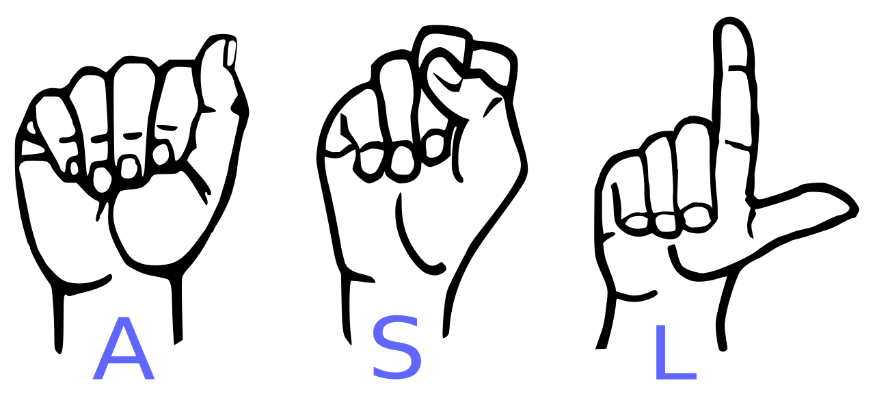 9
KDE:OAA:DAAS: Module 7
[Speaker Notes: READ SLIDE

If the interpreter is also a scribe, he/she must adhere to the policy for scribing as well. p.15]
Inclusion of Special Populations
Module 1: Inclusion
Module 2: General Conditions
Module 3: Section Specifics
Module 4: Accommodations Environment
Module 5: Technology and Manipulatives
Module 6: Readers and Scribes
Module 7: Accommodations Breakdown
Module 8: Allegation Prevention/Best Practices
10
KDE:OAA:DAAS: Module 7
[Speaker Notes: This concludes Module 7 "Accommodations Breakdown" of the Inclusion of Special Populations regulation 703 KAR 5:070.]
Division of Assessment and Accountability  Support
11
KDE:OAA:DAAS: Module 7
[Speaker Notes: If you have specific questions about the Inclusion of Special Populations training, Module 7 or any module related to this training please feel free to contact KDE DAC Information at dacinfo@education.ky.gov or call (502) 564-4394.   
  
Thank you for your time and participation.]